A Framework for Benchmarking Entity-Annotation Systems
Source：  WWW’13
Authors：Macro Cornolti, Paolo Ferragina 
	     and Massimiliano
Advisor：Dr. Jia-Ling, Koh
Speaker：Wei Chang
Outline
Introduction
Entity Annotation Systems
Measurement
Experiment
Conclusion
Entity Annotation System
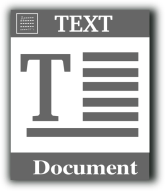 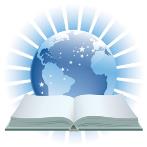 Knowledge Base
Example
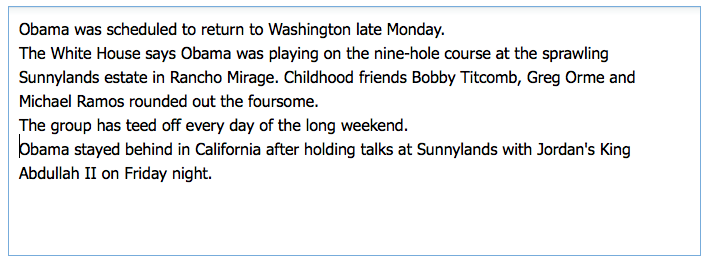 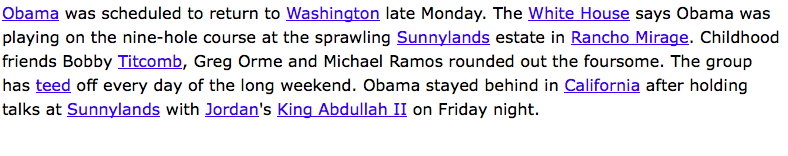 Entity Annotation Systems
Many different entity annotation systems




But how to compare these systems?
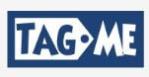 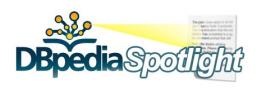 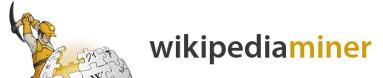 Goal
Defining and implementing a framework for comparing in a complete, fair and meaningful way the  entity annotation systems.
Outline
Introduction
Entity Annotation Systems
Measurement
Experiment
Conclusion
Entity Annotation Problems
Disambiguate to Wikipedia (D2W)
Annotate to Wikipedia (A2W)
Scored-annotate to Wikipedia (Sa2W)
Concepts to Wikipedia (C2W)
Scored concepts to Wikipedia (Sc2W)
Ranked-concepts to Wikipedia (Rc2W)
Entity Annotation Problems
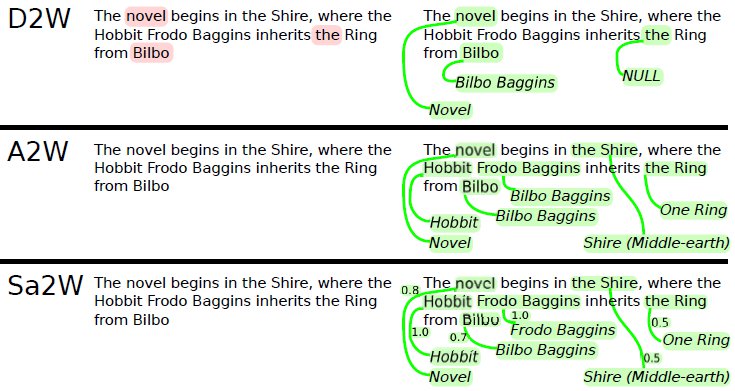 Entity Annotation Problems
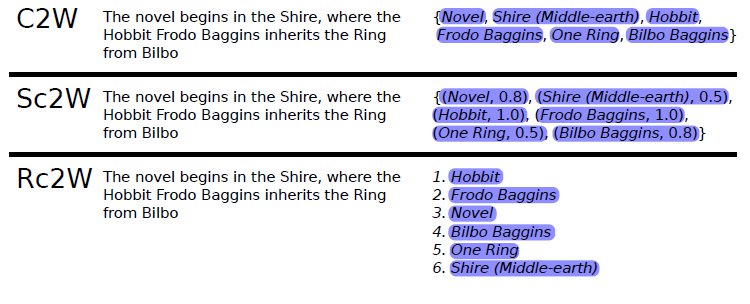 Entity Annotation Problems
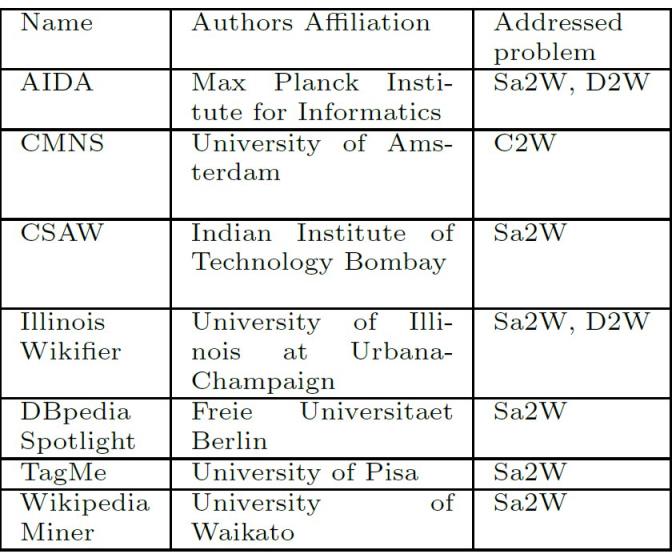 Entity Annotation Problems
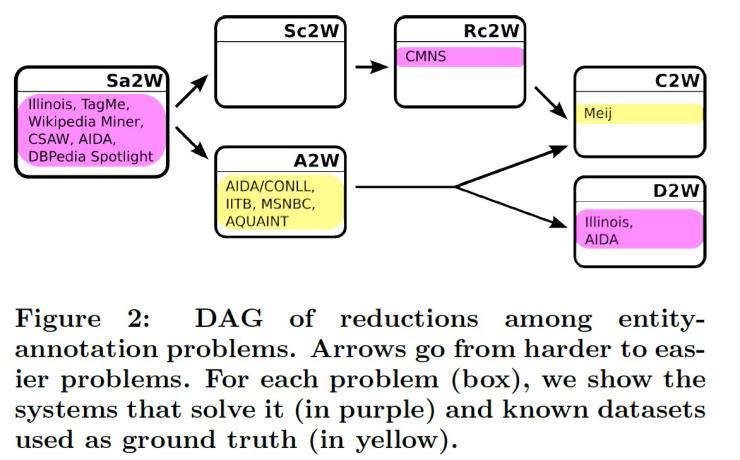 Outline
Introduction
Entity Annotation Systems
Measurement
Experiment
Conclusion
Correct Match
President Barack Obama issues Iran ultimatum
Barack Obama
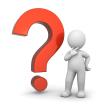 Barack Obama
President Barack Obama issues Iran ultimatum
Generalize Standard Evaluation
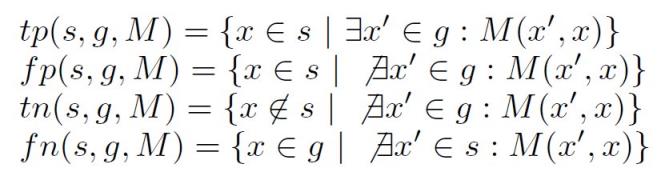 s: solution found by tested system
g: ground truth
M: binary relation M which specifies the notion of correct match"
Precision, Recall & F1
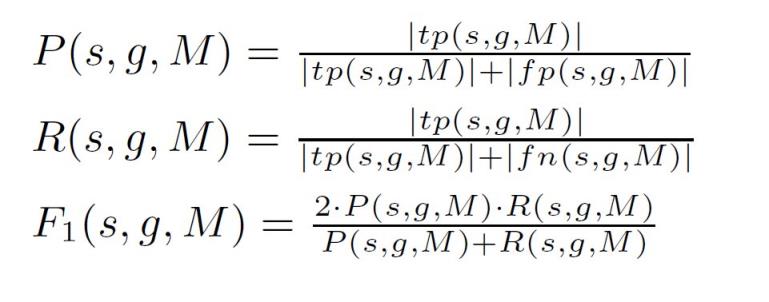 Macro and Micro
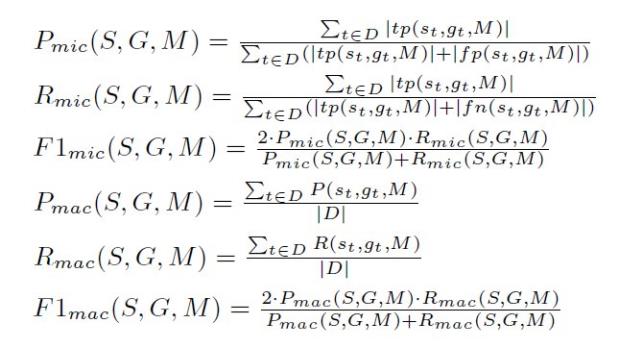 The macro- measures are the average of the corresponding
measure over each document in the dataset D, while the micro- measures take into account all annotations together thus giving more importance to documents with more annotations.
Correct Match
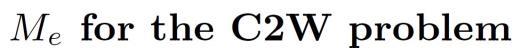 If the entity found by the system and the ground truth entity redirect to 
the same entity, then set the correctness true.




The mention and the entity correct must be right(strong annotation match).




The mention overlap and the entity is right(weak annotation match).
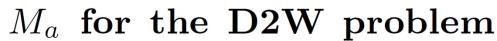 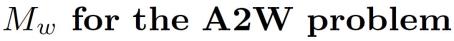 Similarity between Systems
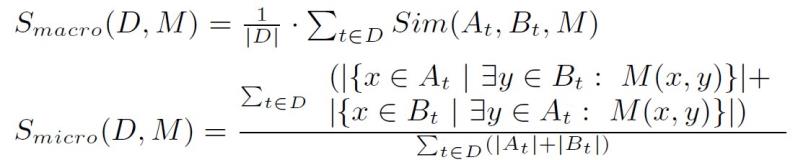 Outline
Introduction
Entity Annotation Systems
Measurement
Experiment
Conclusion
Dataset
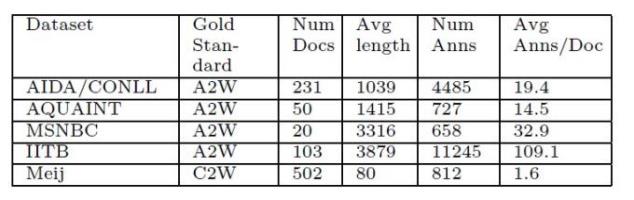 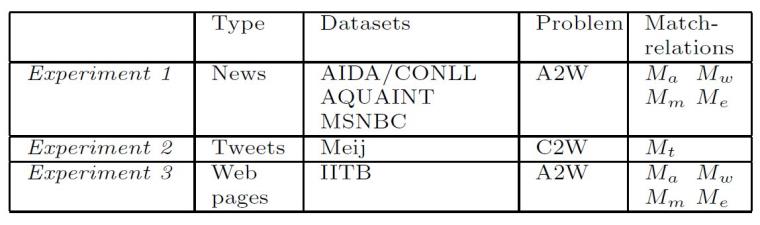 News
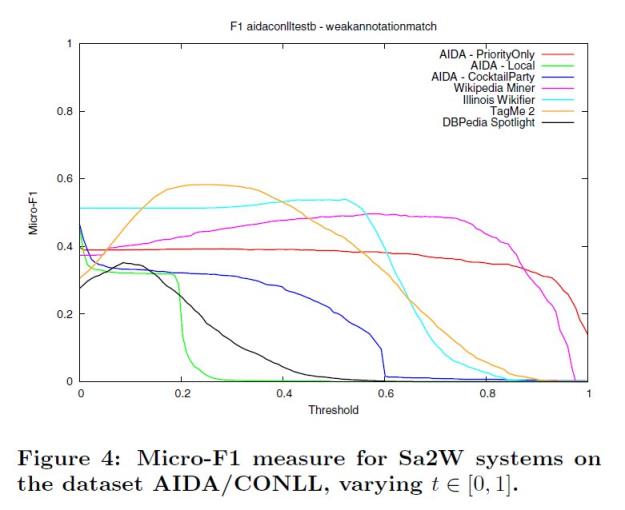 Similarity between Systems
Tweet
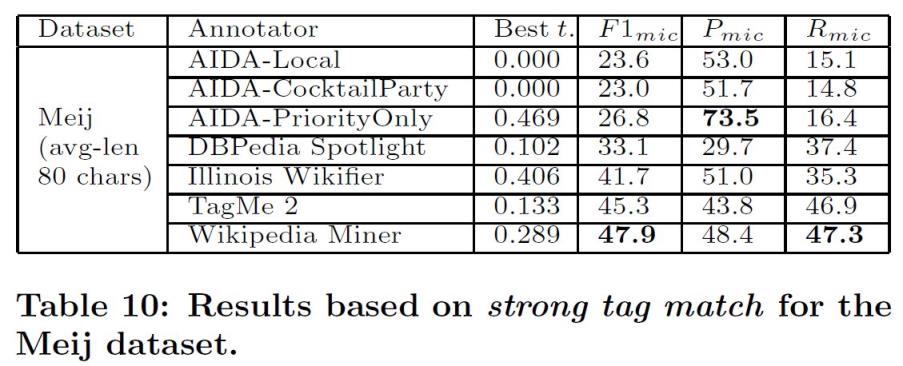 Web
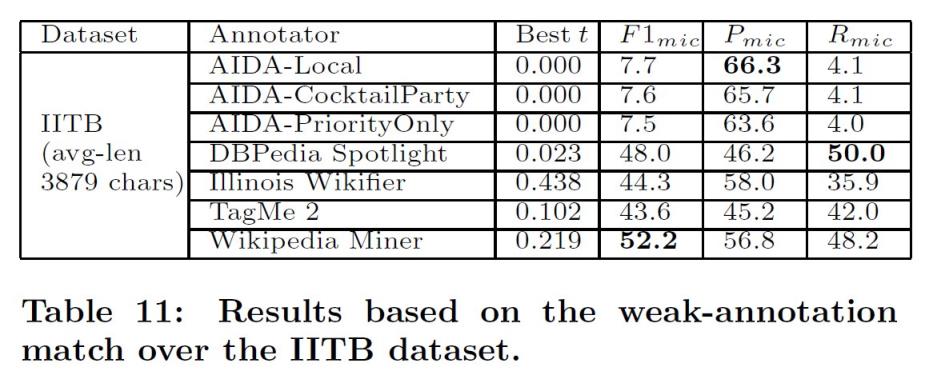 Runtime Efficiency
Outline
Introduction
Entity Annotation Systems
Measurement
Experiment
Conclusion
Conclusion
We designed, implemented and tested a benchmarking framework to fairly and fully compare entity-annotation systems.
It is written in Java and it has been released to the public as open source code in https://github.com/marcocor/bat-framework .